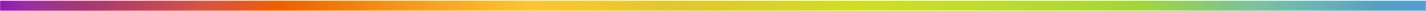 PATIRTYS DARBE GRĮŽUS PO VAIKO PRIEŽIŪROS ATOSTOGŲ 

APKLAUSA
2023 m.
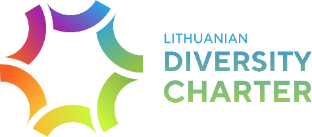 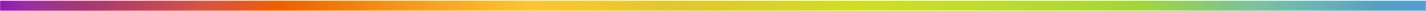 TRUMPAI APIE APKLAUSĄ

2023 m. sausio – vasario mėn. Lietuvos Įvairovės chartijos užsakymu soc. tyrimų bendrovė  SPINTER atliko reprezentatyvią šalies gyventojų, kurie grįžo į darbą po vaiko priežiūros atostogų, apklausą. Šios apklausos tikslas buvo išsiaiškinti į darbą grįžusių tėvų patirtis ir darbdavių pastangas išlaikant darbuotojus.
Rezultatai rodo, kad du trečdaliai vaiko susilaukusių darbuotojų po vaiko priežiūros atostogų sugrįžo į savo buvusią darbovietę. Trečdalis (32 proc.) darbą keitė, dažniausiai dėl kelių priežasčių: kas ketvirtas išeiti iš darbo norėjo dar iki vaiko priežiūros atostogų (25 proc.), 23 proc. sprendimui įtakos turėjo tai, kad darbdavys nesiūlė lankstaus darbo grafiko, atlyginimas nekilo kaip kitų kolegų (22 proc.), nebuvo karjeros ir/ar profesinio augimo galimybių (21 proc.).
Beveik pusė (47 proc.) darbuotojų sugrįžus iš 1 ar 2-jų metus trukusių vaiko priežiūros atostogų gavo tokį patį atlyginimą, kokį gavo prieš išeinant. Trečdaliui atlyginimas augo, dažniausiai toms ir tiems, kurios keitė darbovietę ir/arba buvo iki 40 metų amžiaus.
Kas antro/s darbuotojo/s darbdaviai nesiteiravo apie pasikeitusius poreikius derinant darbą ir asmeninį gyvenimą. Dažniausiai nesidomėjo darbdaviai iš mažesnių miestų. 22 proc. respondentų teigė, kad darbdavys domėjosi savo iniciatyva, dažniausiai tai buvo viešojo sektoriaus įstaigos. 
Apie priklausančius tėvadienius ir mamadienius darbdaviai patys informavo 28 proc. respondentų. 29 proc. sulaukė šios informacijos tik tada, kai patys pradėjo klausti. Beveik pusė (45 proc.) grįžus į darbą neturėjo galimybės dirbti lanksčiu darbo grafiku. Dažniausiai taip buvo mažesnes pajamas gaunantiems asmenims, taip pat kaimo gyventojams ir toms, kurios po vaiko priežiūros atostogų keitė darbovietę. 
Kas trečias darbuotojas (28 proc.) teigia jaučiantis, kad turi rinktis – arba skirti laiko šeimai, arba rūpintis karjera. 
Vaiko susilaukusių darbuotojų apklausą iniciavo Lietuvos Įvairovės chartija ir VšĮ „MaMaDu”, kofinansavo AEIF Fondas (angl.Alumni Engagement Innovation Fund).
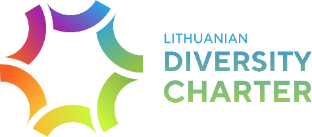 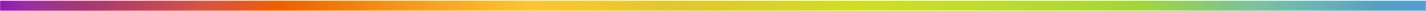 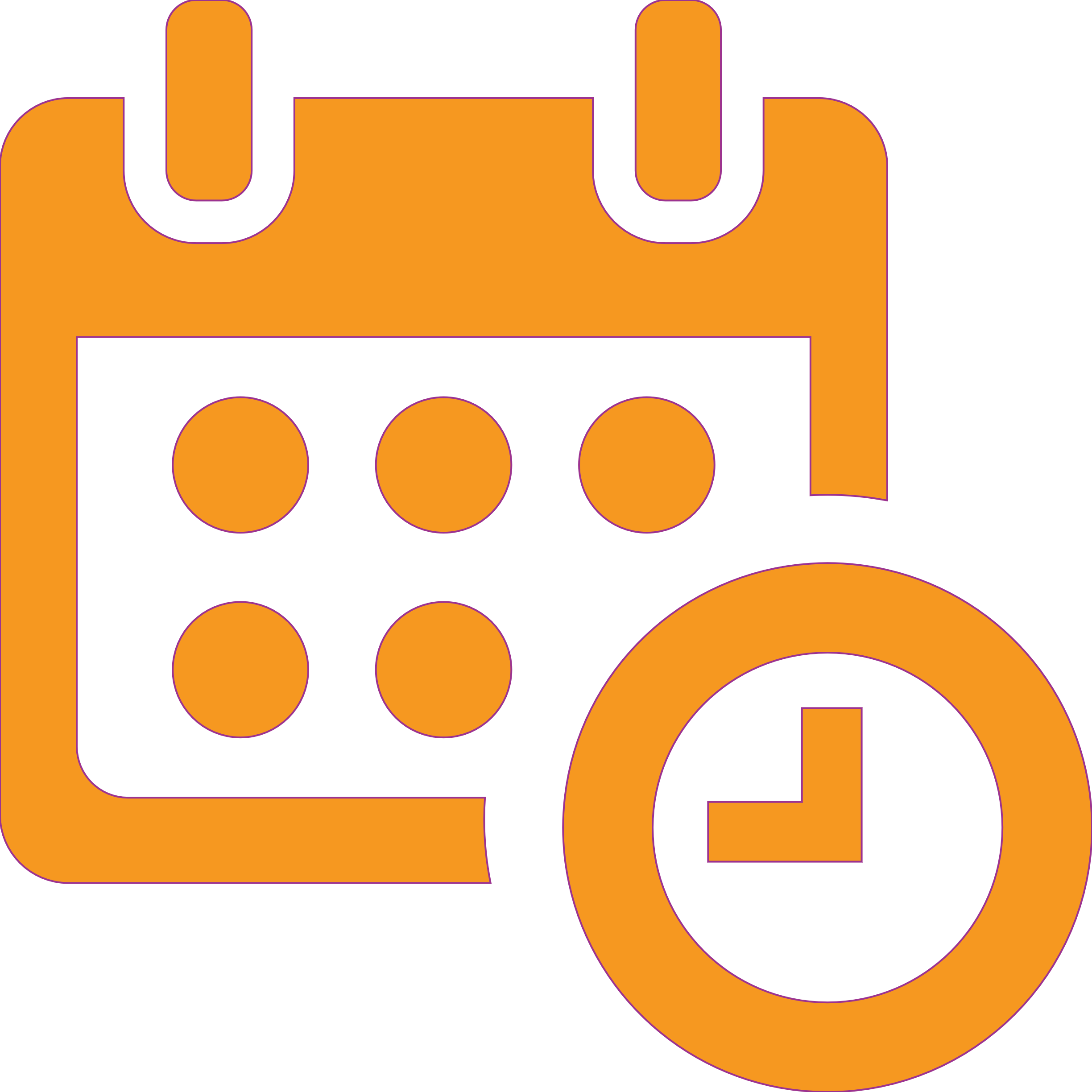 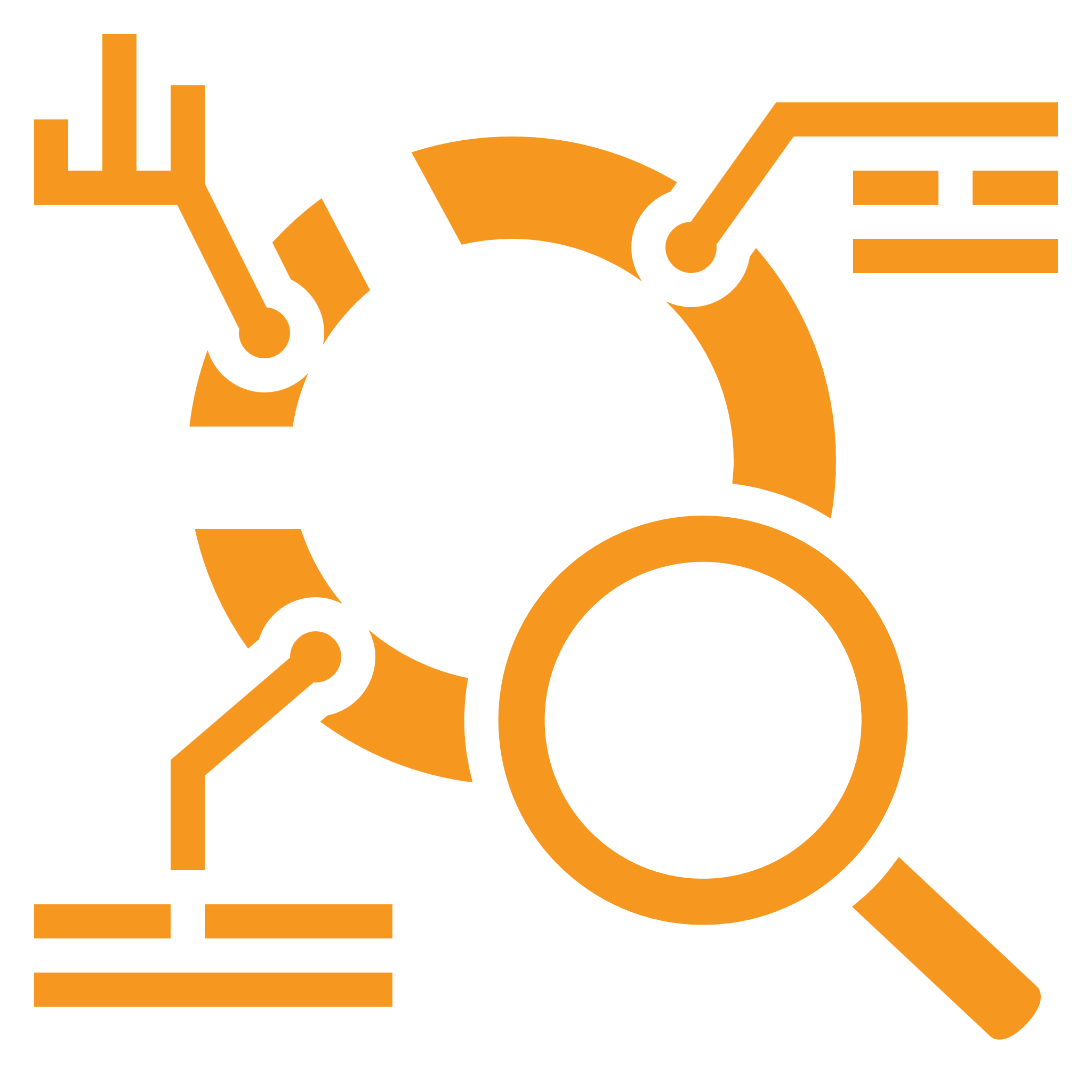 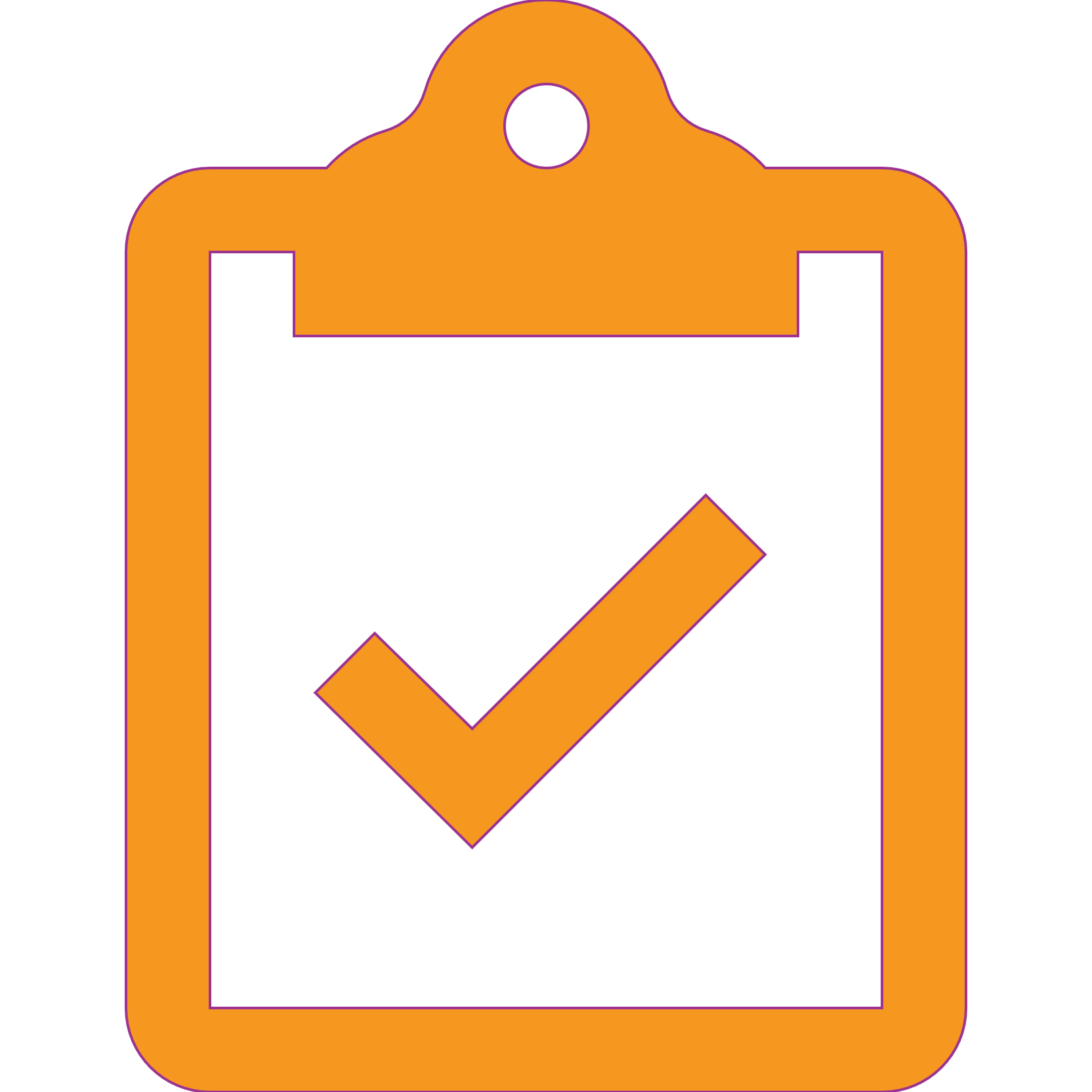 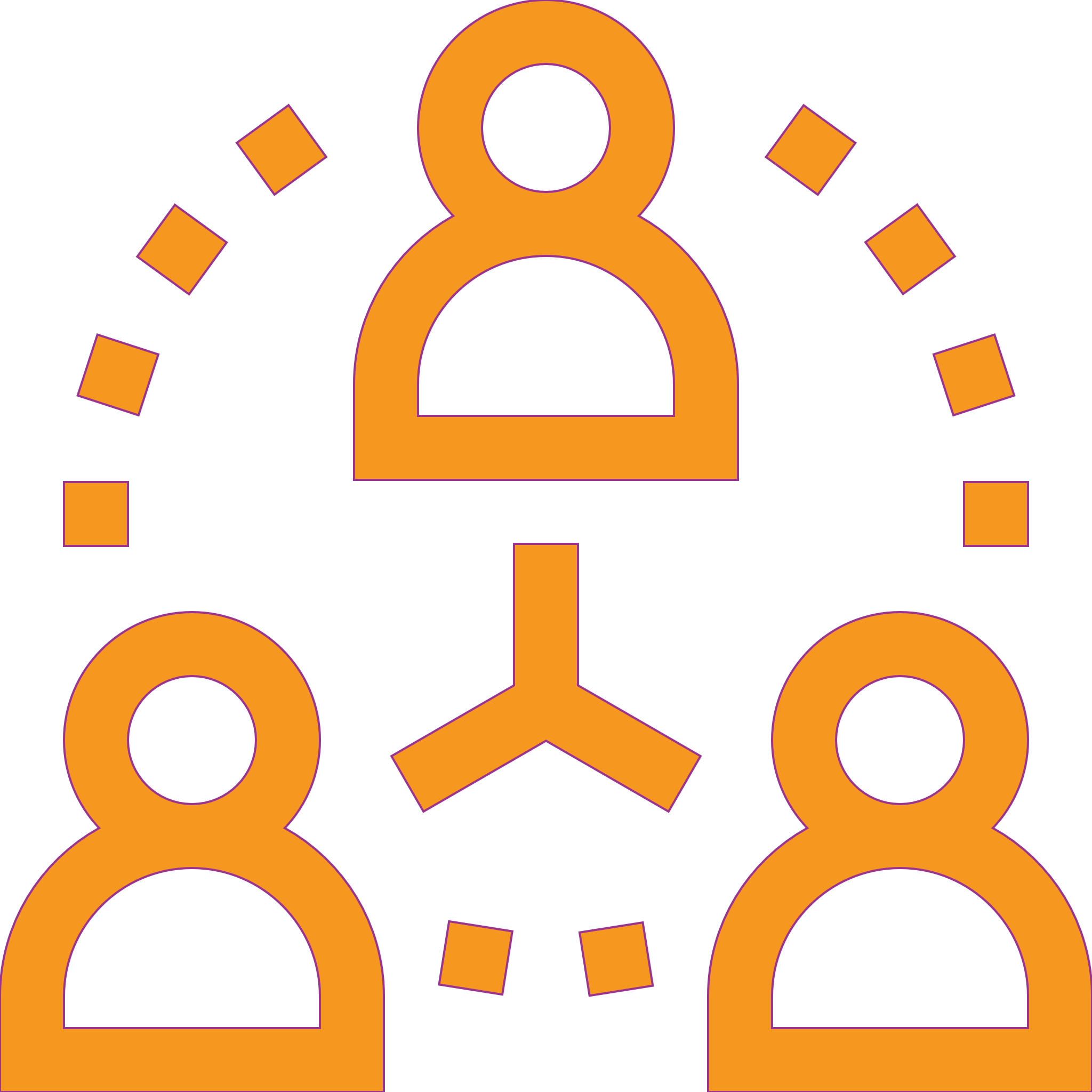 TYRIMO METODAI
TIKSLAS
TIKSLINĖ GRUPĖ
LAIKAS
APKLAUSOS METODAS
Išsiaiškinti moterų ir vyrų patirtis darbovietėje grįžus po vaiko priežiūros atostogų
Šalies gyventojai, grįžę į darbovietę po vaiko priežiūros atostogų per pastaruosius 5 metus
2023 01 18 – 2023 02 07
Kombinuotas metodas: CATI (Computer Assisted Telephone Interview) ir CAWI (Computer Assisted WEB Interview)
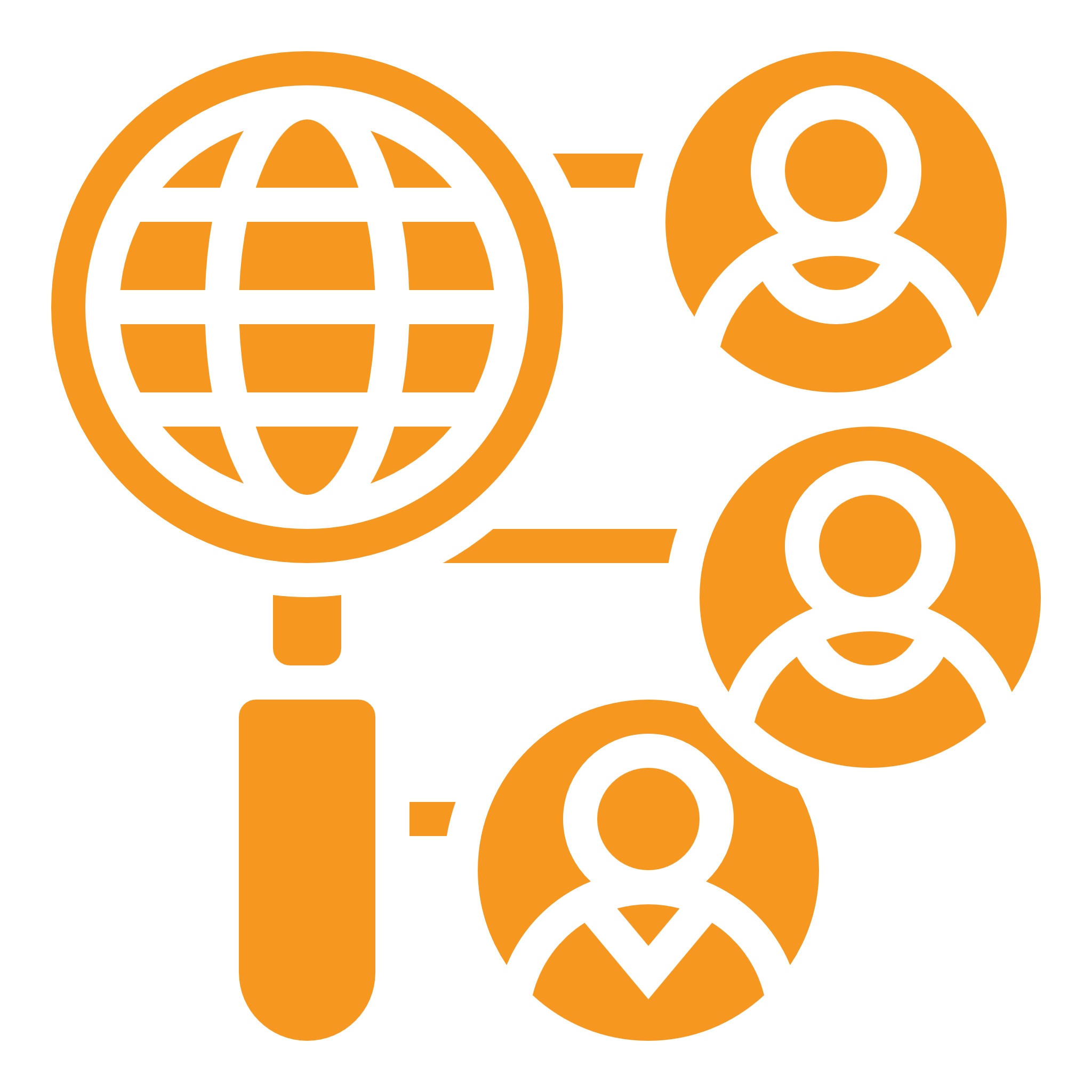 ATRANKA
IMTIS
LOKACIJA
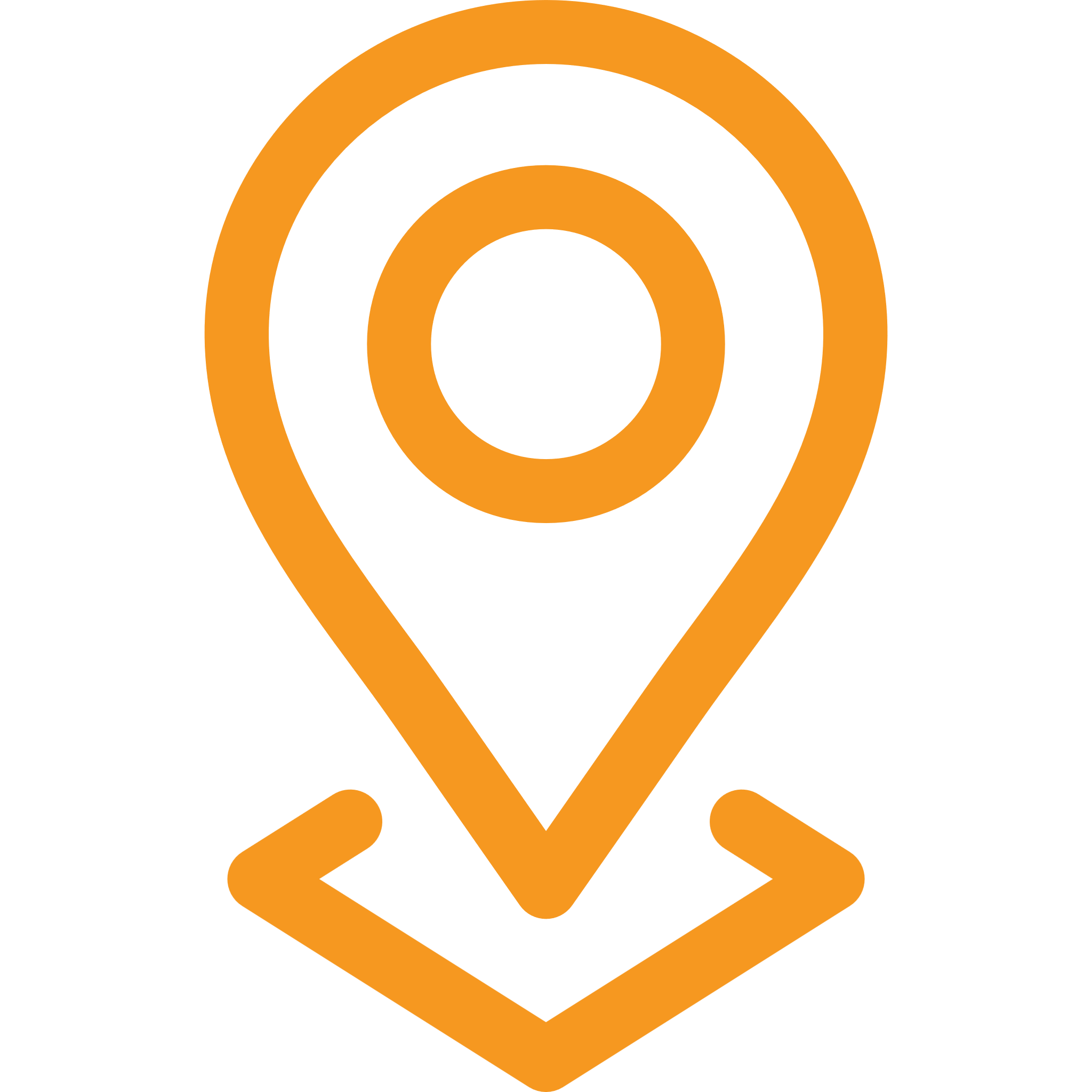 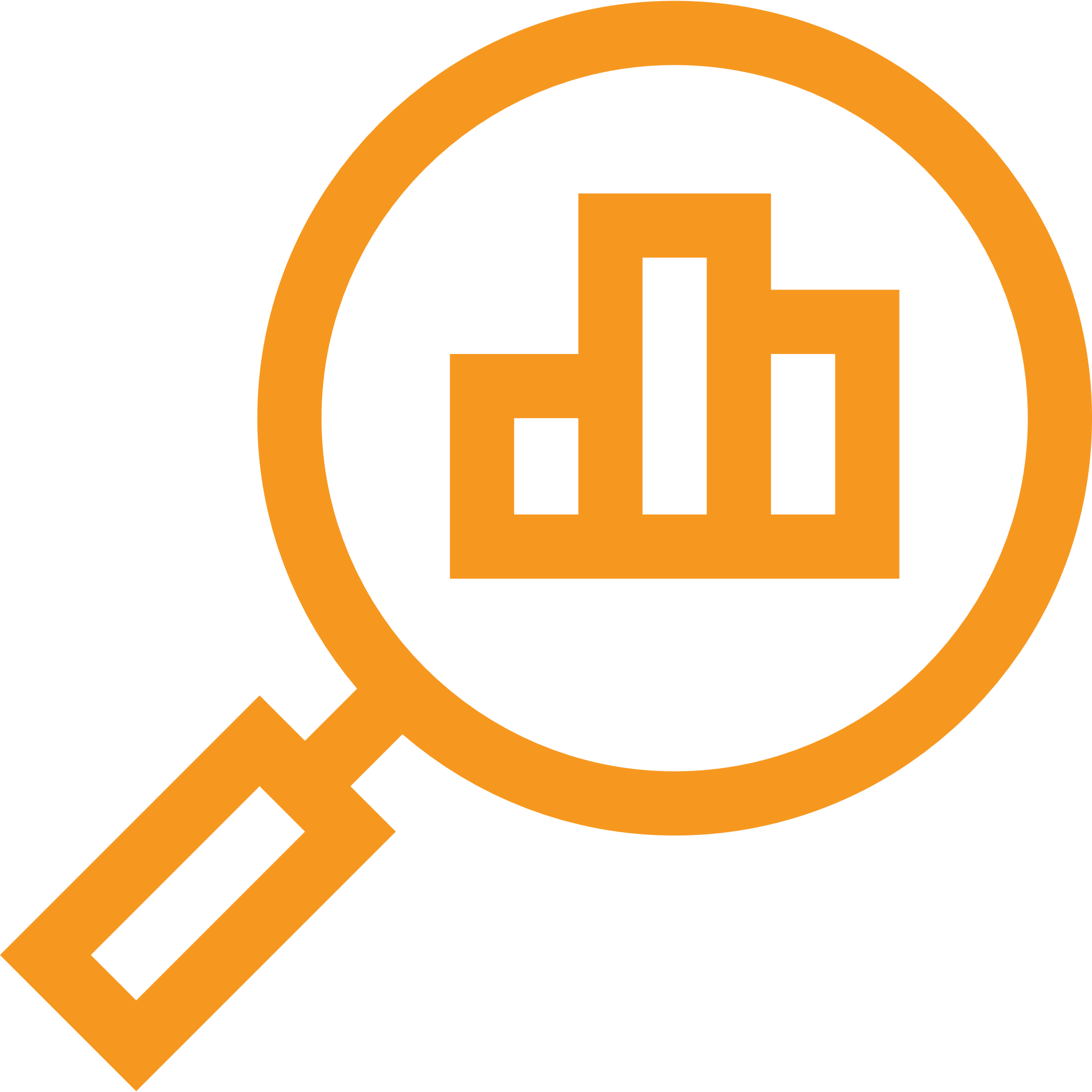 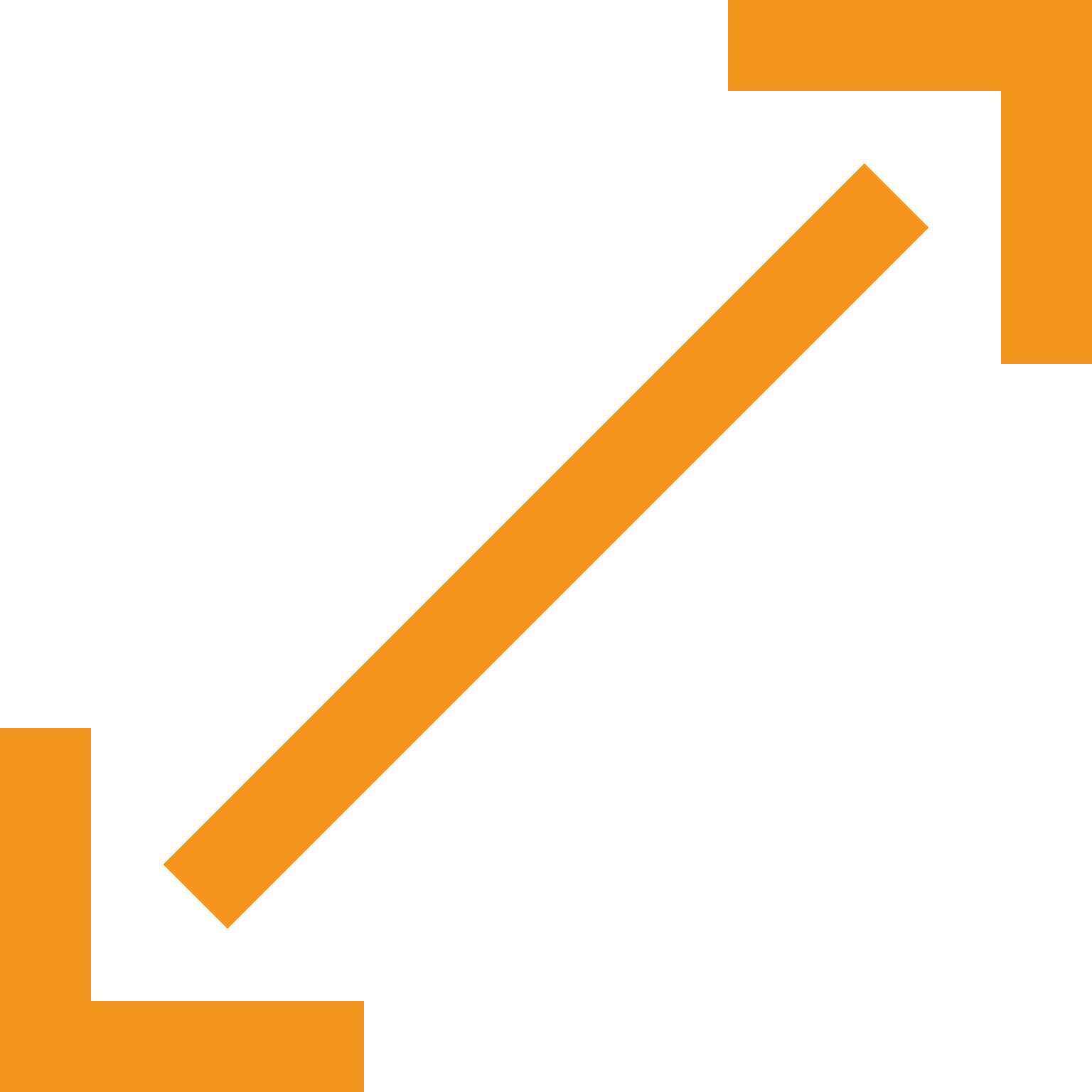 DUOMENŲ ANALIZĖ
Analizė atlikta SPSS/PC programine įranga. Ataskaitoje pateikiami bendrieji atsakymų pasiskirstymai ir pasiskirstymai pagal socialines-demografines charakteristikas.
Visa šalies teritorija
Tyrimo metu buvo apklaustas 521 respondentas
Tyrime naudotas kvotinės atrankos metodas
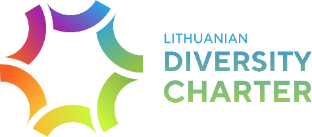 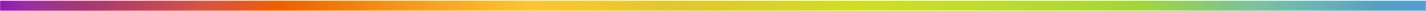 SOCIALINĖS-DEMOGRAFINĖS CHARAKTERISTIKOS
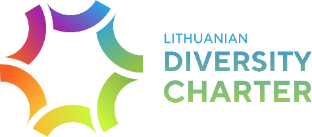 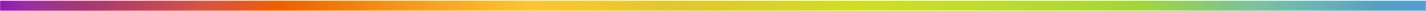 STATISTINĖ PAKLAIDA
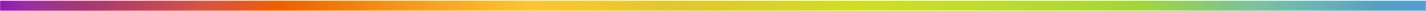 REZULTATAI
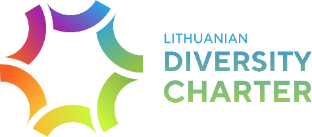 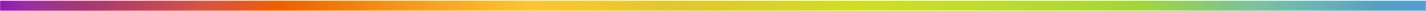 AR PO VAIKO PRIEŽIŪROS ATOSTOGŲ GRĮŽOTE Į BUVUSIĄ DARBOVIETĘ?
Dažniau teigia moterys, taip pat asmenys, ėmę vaiko priežiūros atostogų iki dviejų metų, dirbantys) lietuviško kapitalo bei viešojo sektoriaus įstaigose.
Dažniau teigia vyrai, aukštesnio išsimokslinimo atstovai, turėję vaiko priežiūros atostogų iki mėnesio, teigiantys, kad kyla iššūkių, tačiau šeimą ir karjerą pavyksta sklandžiai suderinti bei nurodantys, jog nekyla jokių problemų derinti šeimą ir karjerą.
Dažniau teigia moterys ir mažesnes pajamas gaunantys asmenys, turėję vaiko priežiūros atostogų daugiau nei dvejus metus. Taip pat aiškiai jautę, kad turi rinktis tarp šeimos ir karjeros. Šį atsakymą dažniau rinkosi ir tie bei tos, kurie teigė, kad kyla iššūkių derinant šeimą ir profesinį gyvenimą, bet pavyksta.
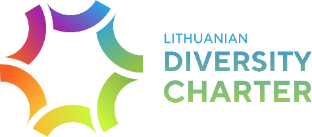 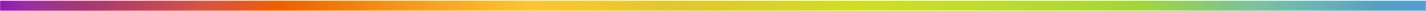 Kodėl keitėte arba planuojate keisti darbovietę?
Dažniau minėjo aukštesnio išsilavinimo asmenys.
Dažniau teigė asmenys iki 35 m.
Dažniau teigė asmenys, aiškiai 
jautę, kad turi rinktis tarp šeimos ir karjeros
Dažniau teigė asmenys, aiškiai jautę, kad turi rinktis tarp šeimos ir karjeros
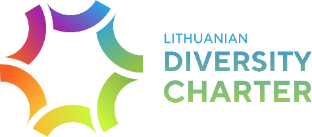 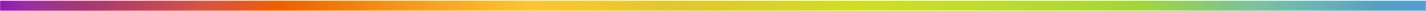 Ar grįžus iš vaiko priežiūros atostogų keitėsi Jūsų atlyginimas?
Dažniau nurodo moterys, taip pat asmenys iki 40 m.
Dažniau nurodo po vaiko atostogų keitę darbovietę
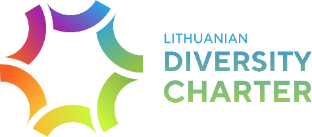 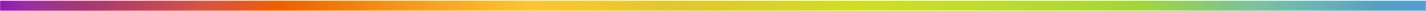 Ar grįžus iš vaiko priežiūros atostogų darbdavys domėjosi apie Jūsų poreikius derinant darbą ir asmeninį gyvenimą?
22%
50%
28%
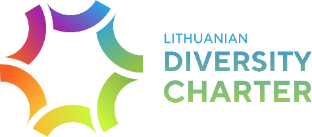 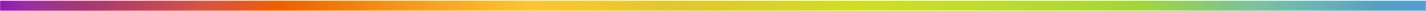 Ar grįžus iš vaiko priežiūros atostogų turėjote galimybę dirbti lanksčiomis darbo valandomis?
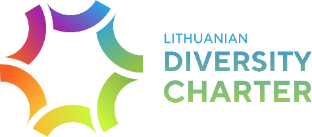 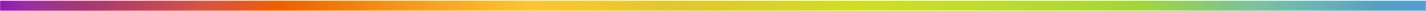 Ar grįžus iš vaiko priežiūros atostogų darbdavys pasakė, kad Jums priklauso mamadieniai / tėvadieniai?
Dažniau teigia dirbantys didelėje (virš 250 darbuotojų) įmonėje, grįžusios į buvusią darbovietę ir planuojantys joje toliau dirbti
Dažniau teigia moterys
Dažniau nurodo jaučiantys, kad turi rinktis tarp šeimos ir karjeros
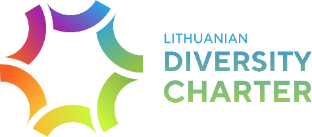 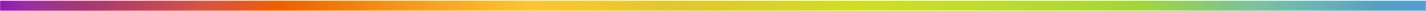 Kada darbdavys susisiekė su Jumis aptarti Jūsų sugrįžimo po vaiko priežiūros atostogų?
Dažniau teigė sugrįžę į buvusią darbovietę, tačiau 
ieškoję kitos bei tie/tos, kurie darbovietę keitė
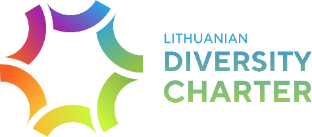 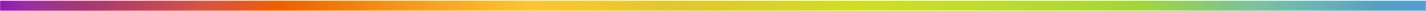 Kaip jaučiatės grįžę į darbą po vaiko priežiūros atostogų?
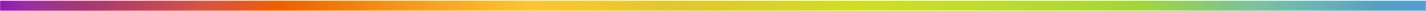 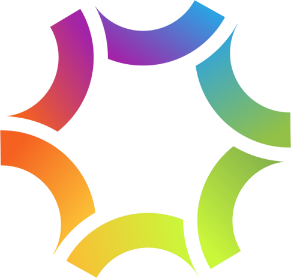 w diversity.lt  fb /diversityLT m +37065116579 e rugile@diversity.lt